Genesis 1-2 
Stvorenie - chrám, 
ktorý je všade
Zjavenie 21 
Nové stvorenie  
- chrám je opäť 
všade
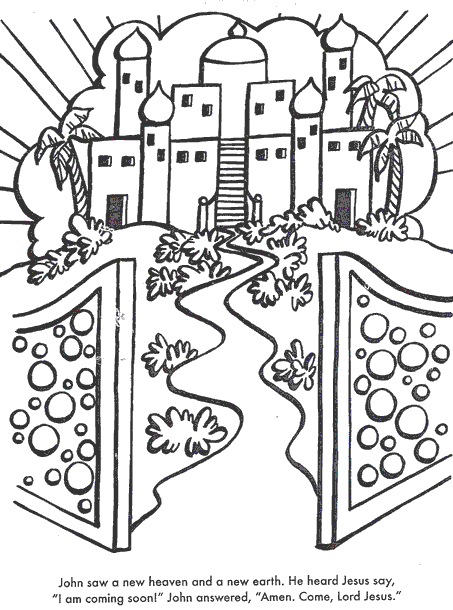 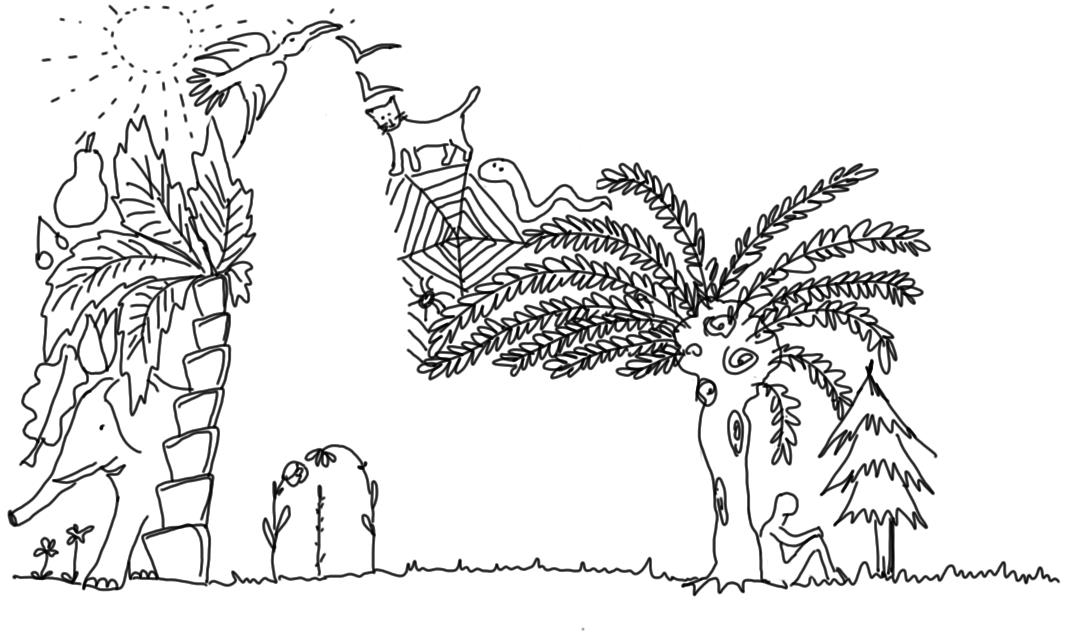 Exodus 40
Chrám je 
stan na ceste
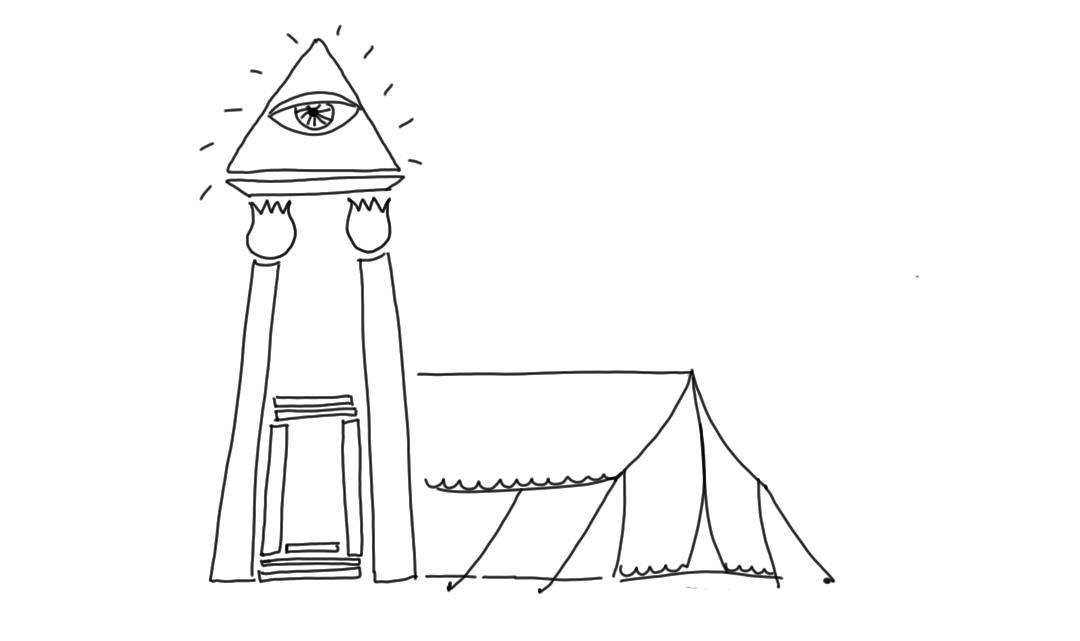 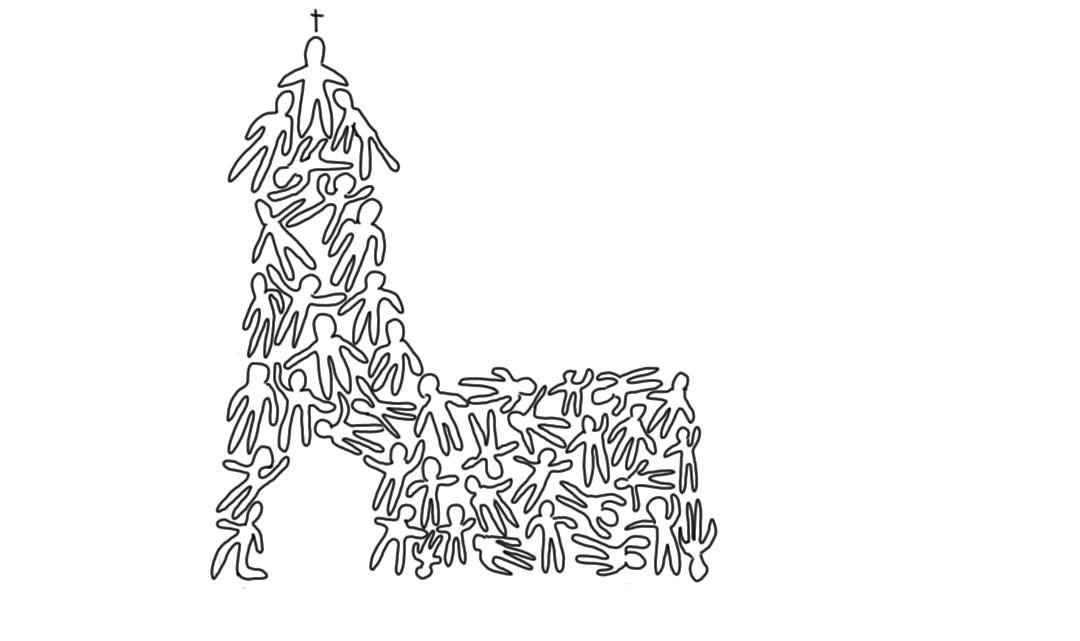 1.Kor.3, Efez. 2 
Chrám si ty, 
Chrám sme my
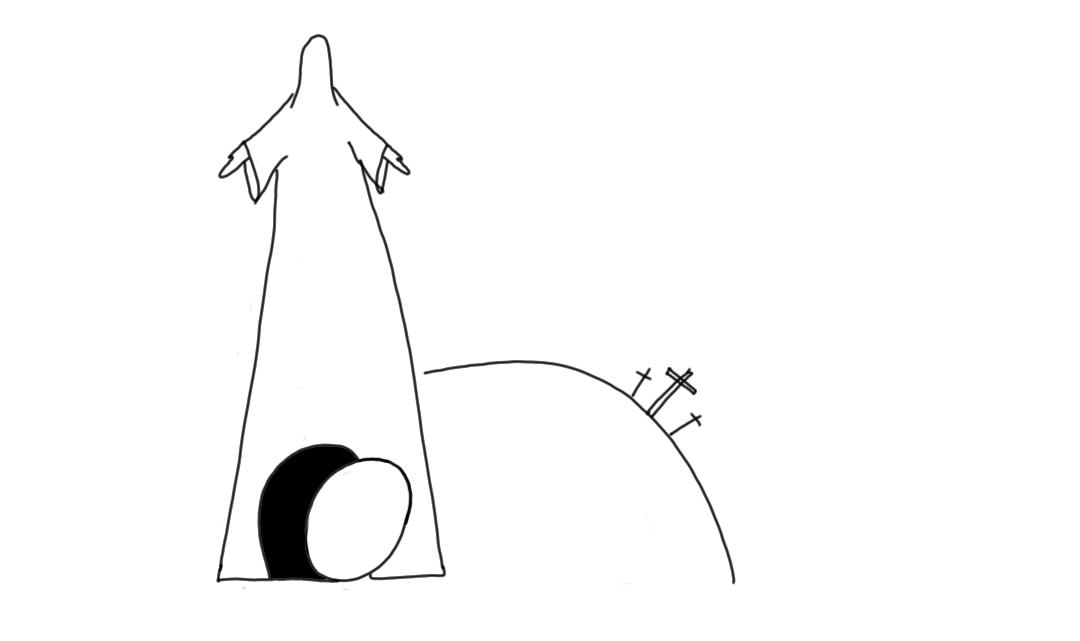 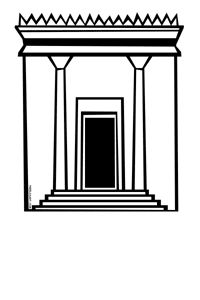 1.Kráľov 8  
Chrám je dom 
z dreva a kameňa
Ján 2,21, Marek 9  
Chrám je Ježiš z Nazareta
„Urobím z teba veľký národ, požehnám ťa… (ale ty) buď požehnaním! ... V tebe budú požehnané všetky pokolenia zeme.” 
Gen. 12, 1-3.


„To je málo, že si mojím služobníkom, aby si povzniesol Jákobove kmene a priviedol späť zachránených Izraela. Ustanovujem ťa za svetlo všetkých národov, aby si bol mojou spásou až do končín zeme.” 
Iz.49,6
„Nech tvoju cestu a tvoju spásu 
poznajú na zemi všetky národy! …
Nech národy plesajú a radujú sa, 
že ich súdiš nestranne a vedieš národy na zemi. 
Nech ťa velebia, Bože, národy, 
nech ťa velebia všetci ľudia! 
Zem vydala svoju úrodu, 
náš Boh nás požehnáva…”  
Žalm 67: 3-8
Ako by mohlo vyzerať nové a spoločné (mladí s podporou starých?) hľadanie a objavovanie právd Knihy zákona v našom chráme? 

Aké stoly by mal Ježiš poprevracať v našom myslení, v našich bohoslužbách a aj v našich priestoroch, aby mohli do chrámu nášho spoločenstva vojsť cudzinci a stretnúť sa v nás s Bohom?